MĀRUPES NOVADSLabvēlīgam lidojumam teicama starta vieta
Jūrmala
Jelgava
Platība10391.3  ha
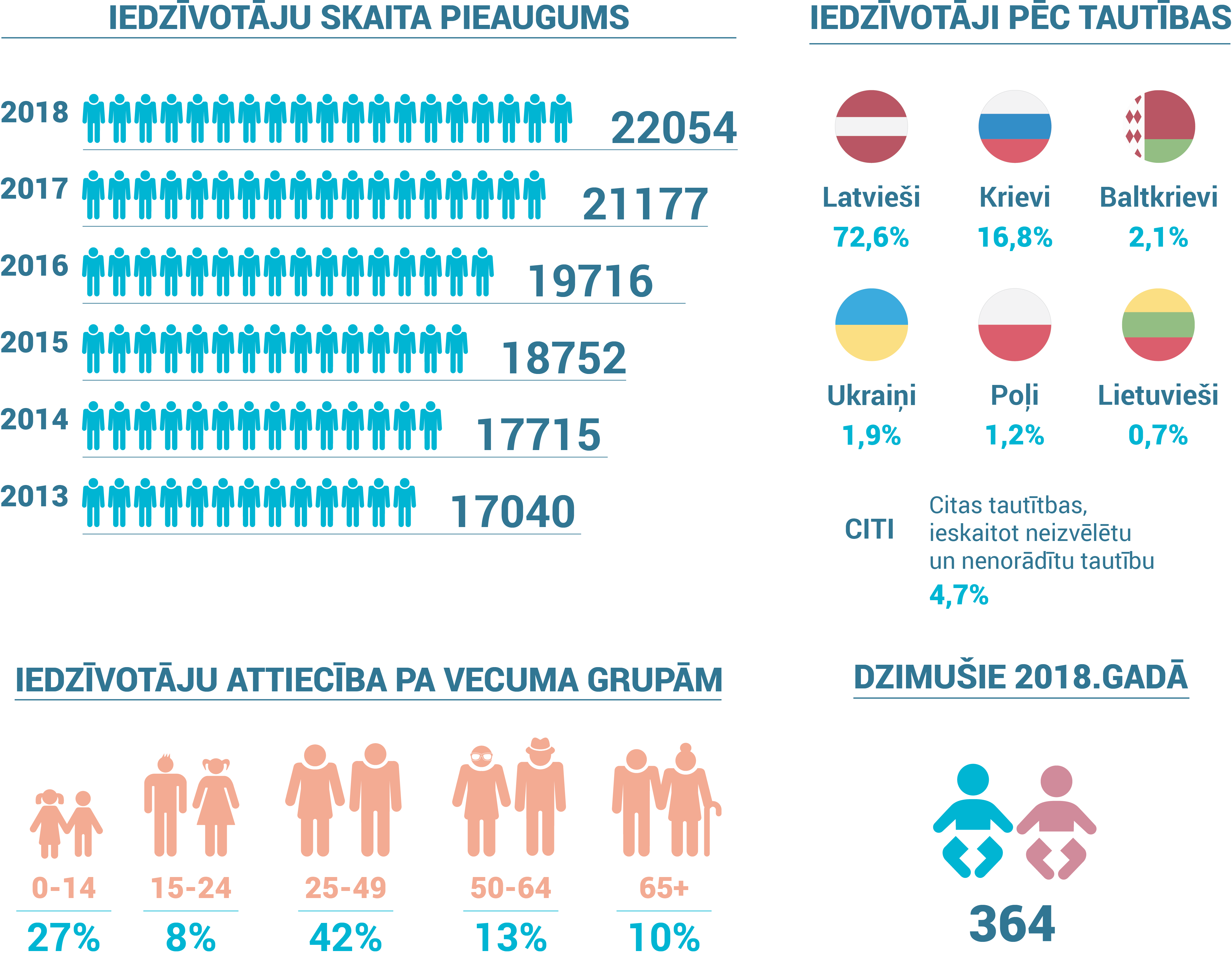 [Speaker Notes: 7,4%
24,3%

Tendences

Demogrāfiski jaunākā pašvaldība Latvijā
Vislielākais iedzīvotāju skaita pieaugums Latvijā
Gadā piedzimst vidēji 350 bērni gadā

Kopš 2006.gada pieaugums par 105 %]
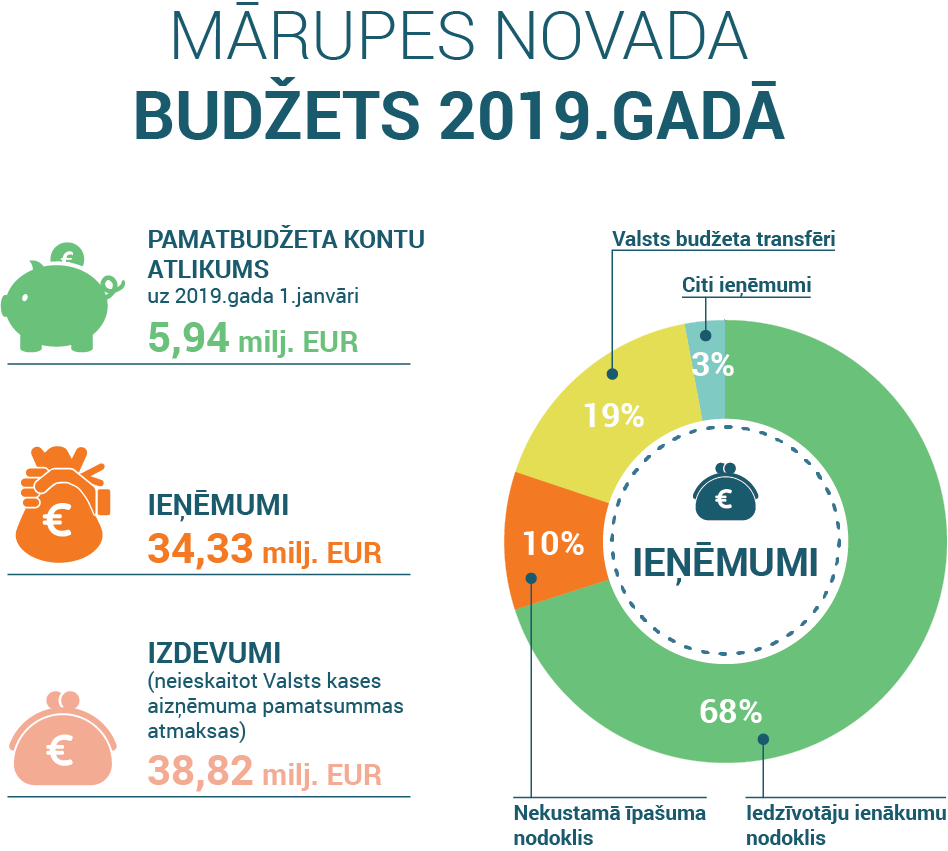 [Speaker Notes: 4,6 % pieaugums ieņēmumos]
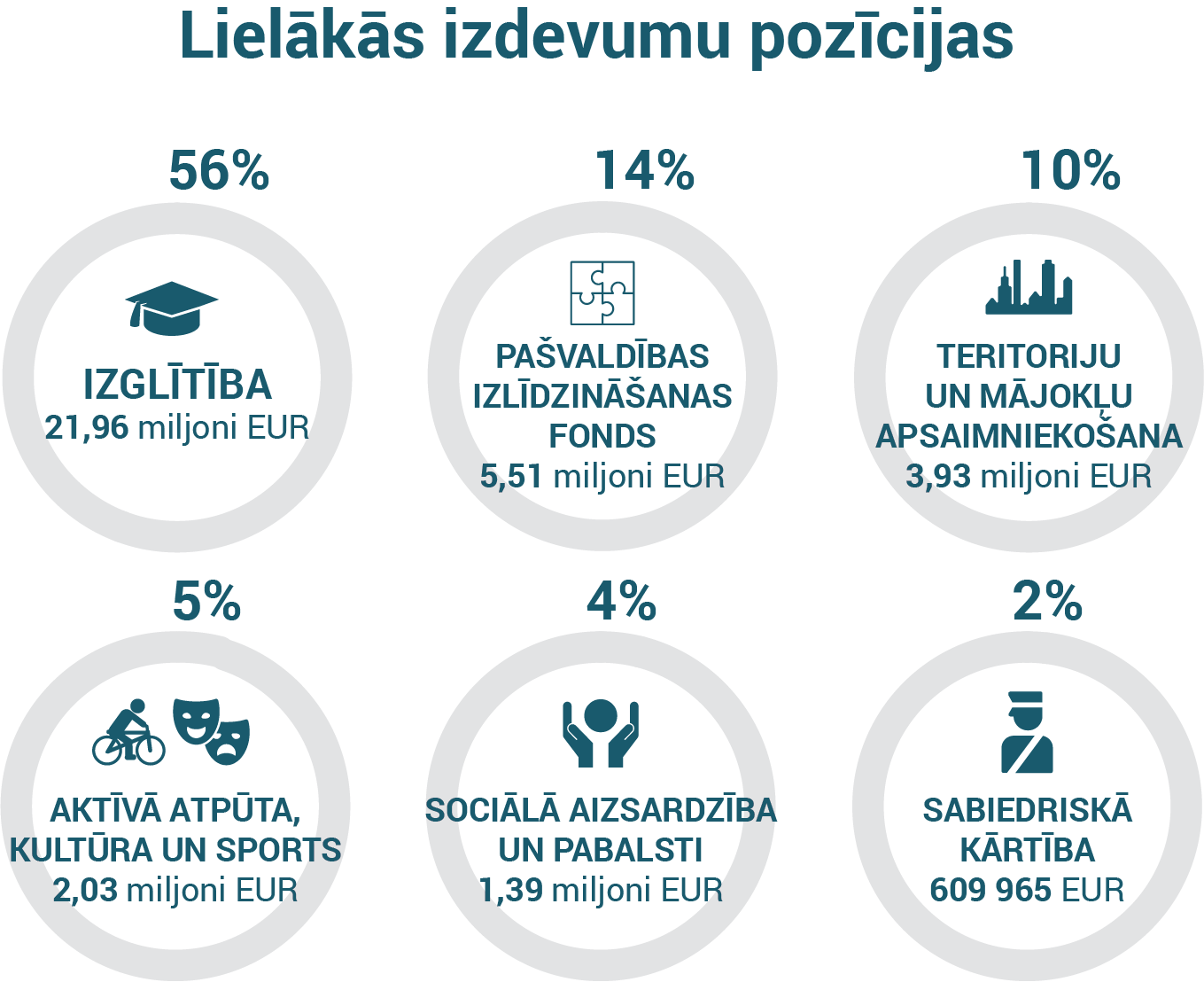 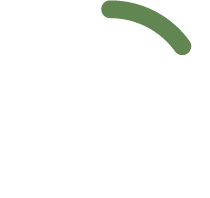 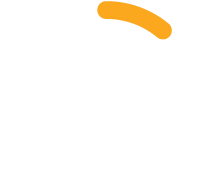 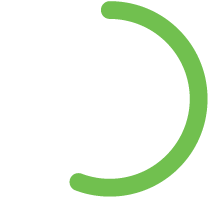 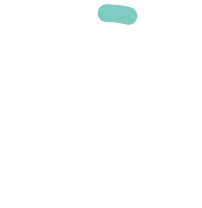 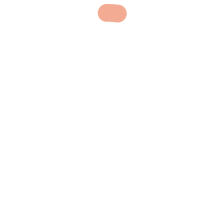 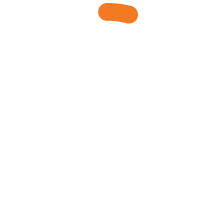 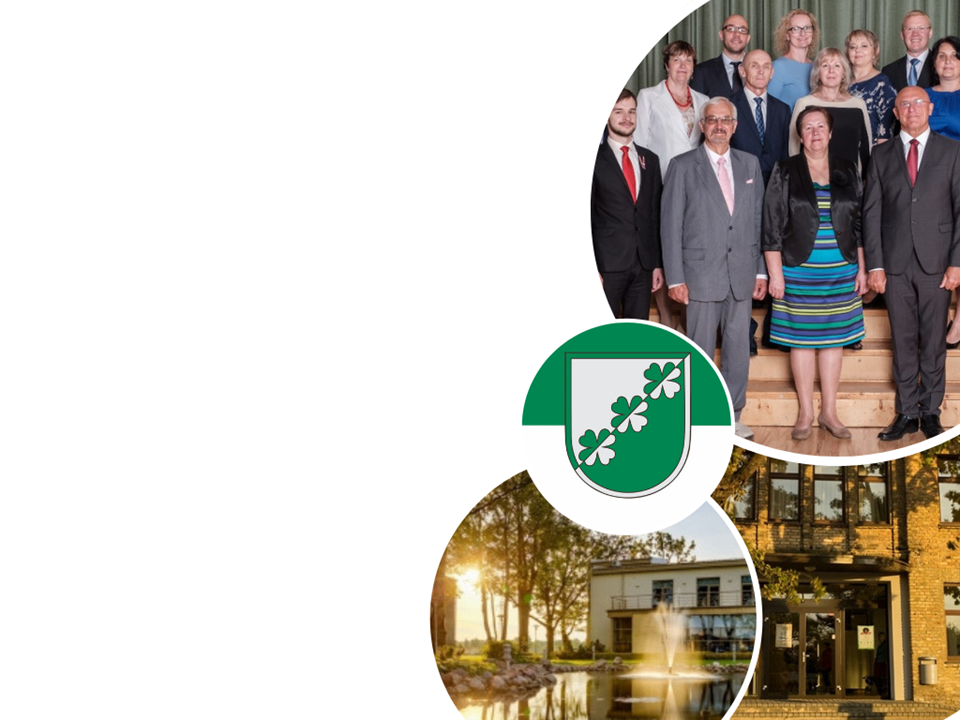 Administrācija
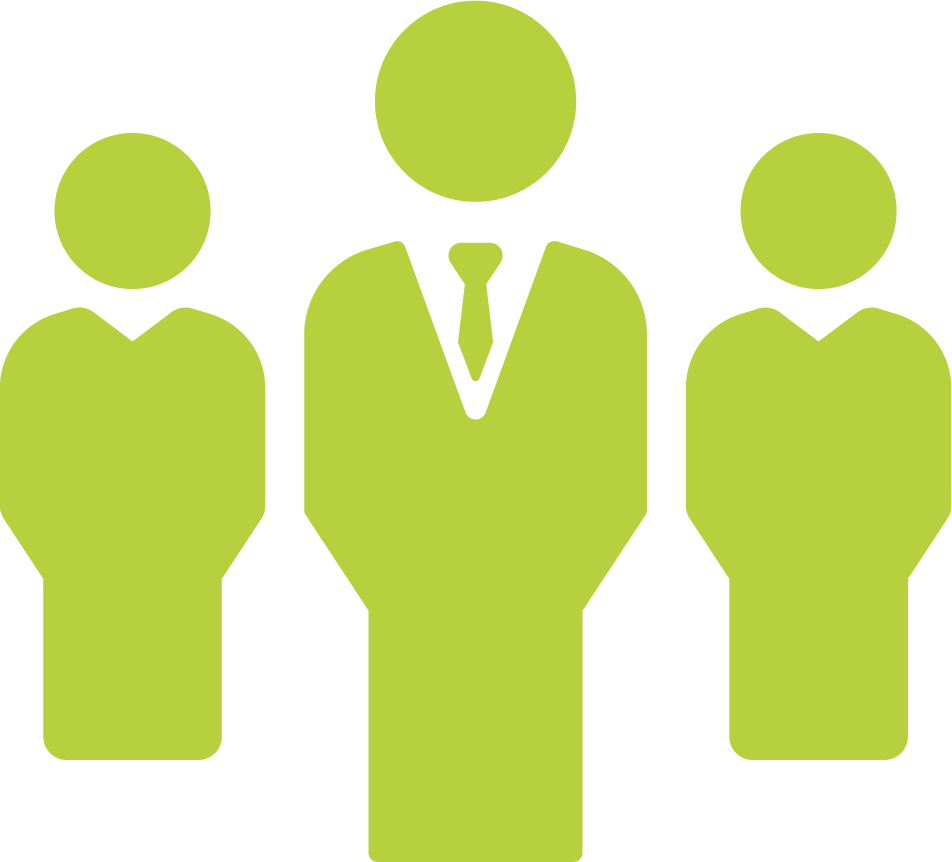 198 darbinieki
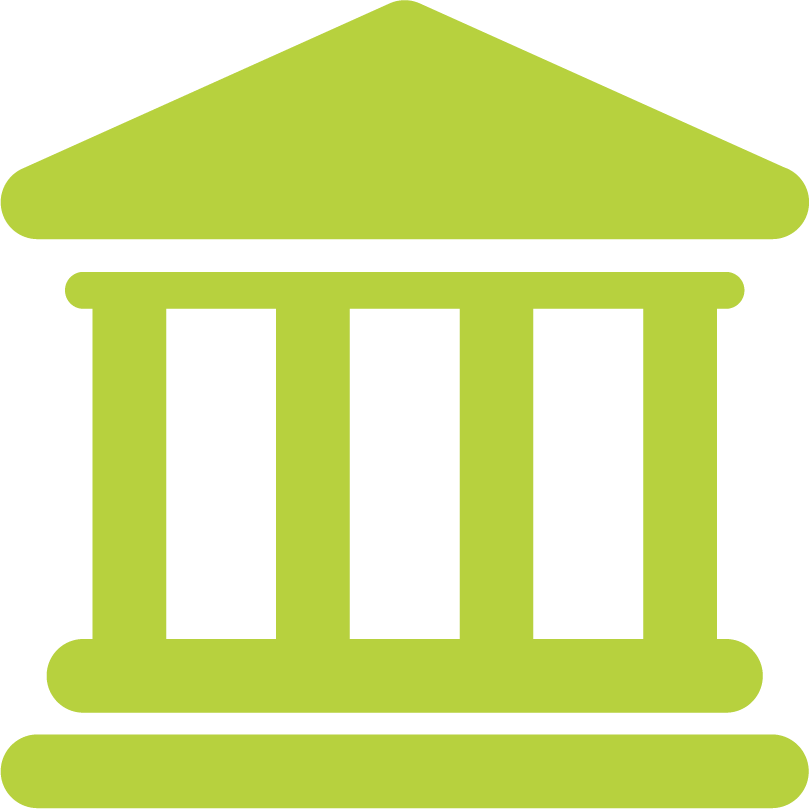 10 iestādes
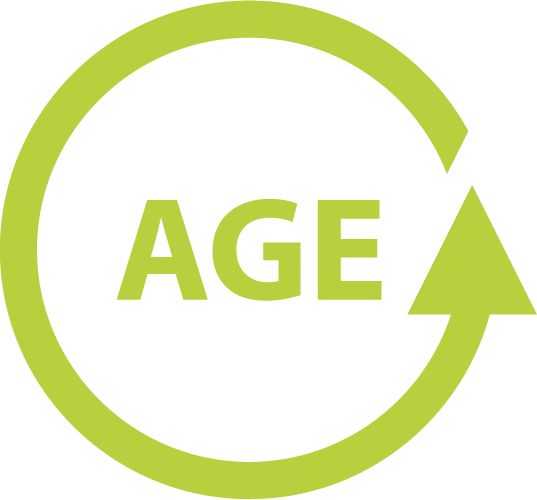 40 % 20 – 39 gadi
51% 40 – 59 gadi
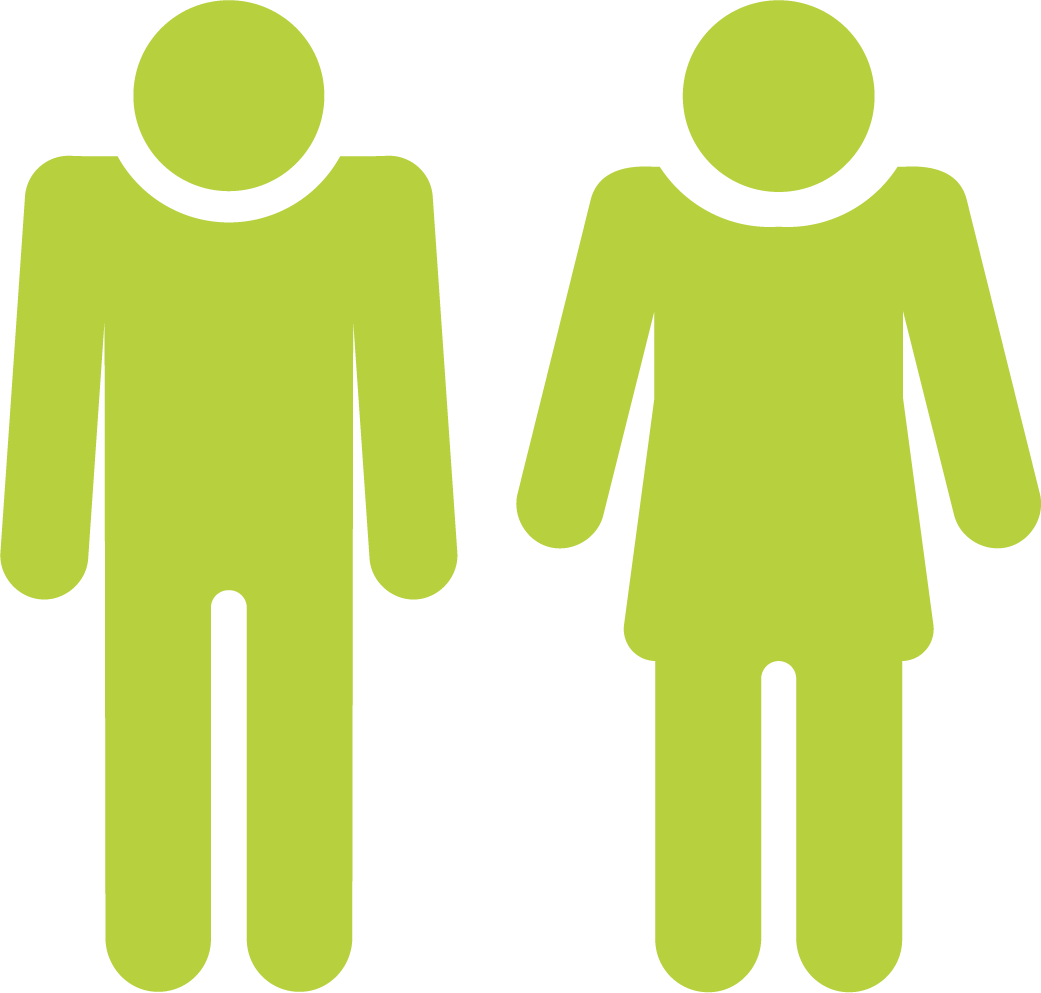 60 % - sievietes
40% - vīrieši
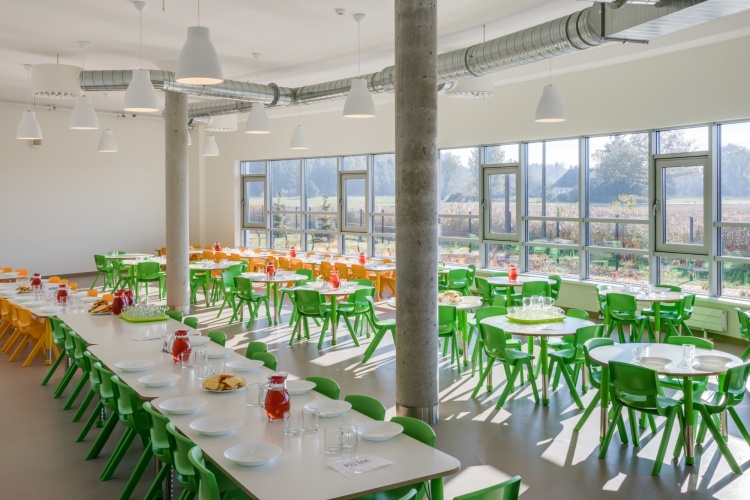 Izglītība - Mārupes novada prioritāte
8 pašvaldības izglītības iestādes

3 augstākie eksāmenu rezultāti Latvijā

Šogad ekonomikas un ķīmijas skolotājas no Mārupes vidusskolas ieguvušas Ekselences balvu
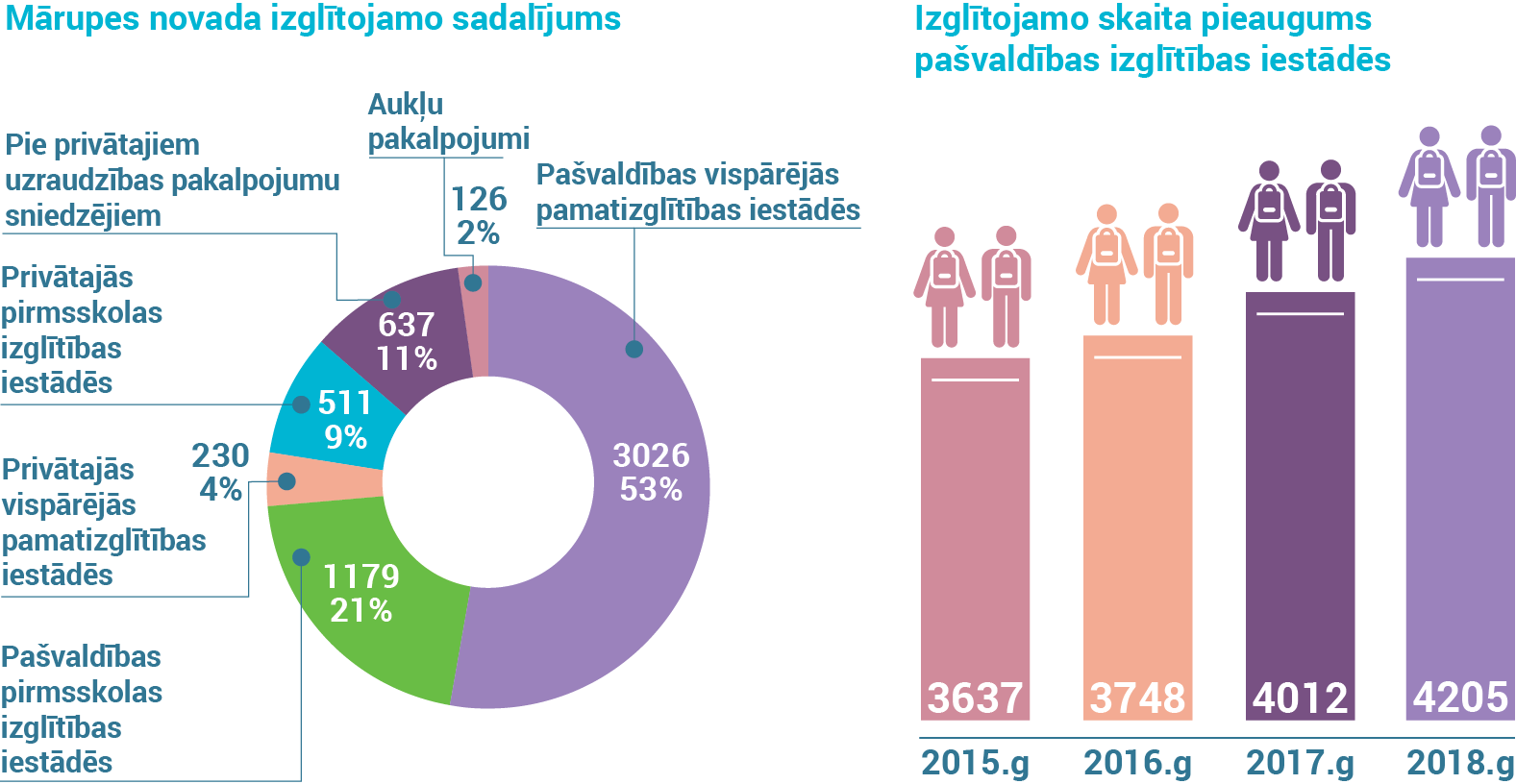 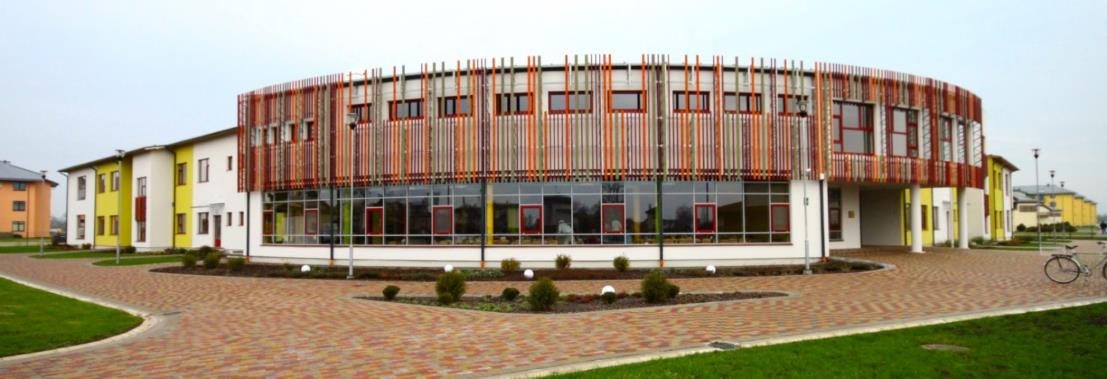 PII «Zeltrīti»

 Pirmā publiskās un privātās partnerības ietvaros uzbūvētā izglītības iestāde Latvijā 2010.gadā
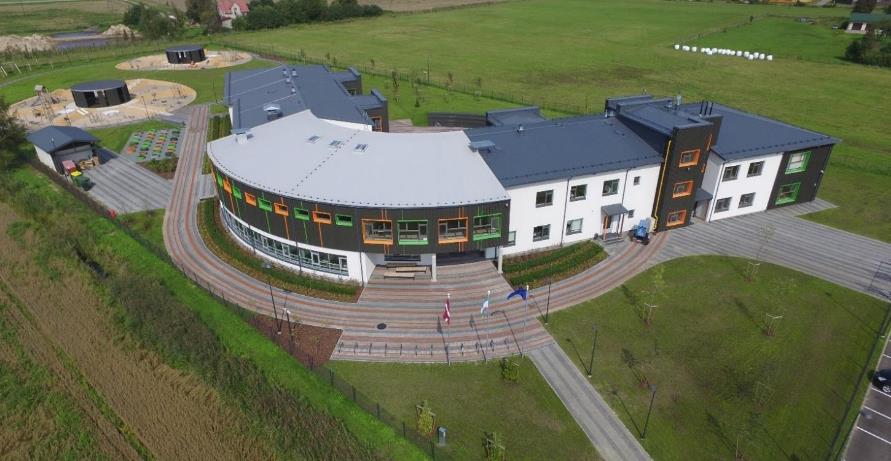 «PII Mārzemīte»
Modernākā pirmsskolas izglītības iestāde BaltijāAtklāta 2016.gadā
Plānots
jauns bērnudārzs Jaunmārupē
(384 vietas)
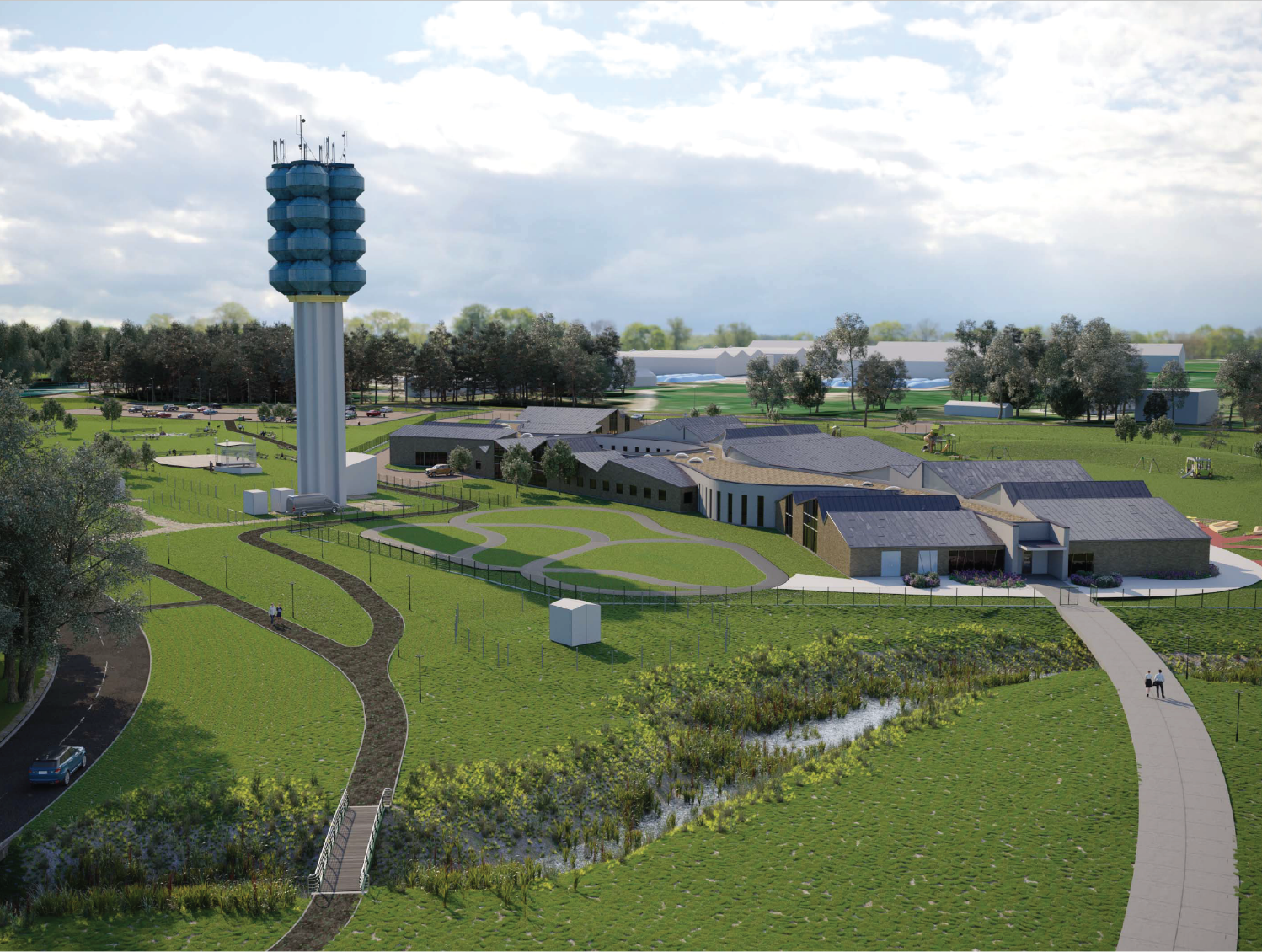 PII «Lienīte» 
jaunā māja
Ārtelpas labiekārtojums 2015.gadā saņēmis atzinību kā
gada labākā būve nominācijā «Ainava»
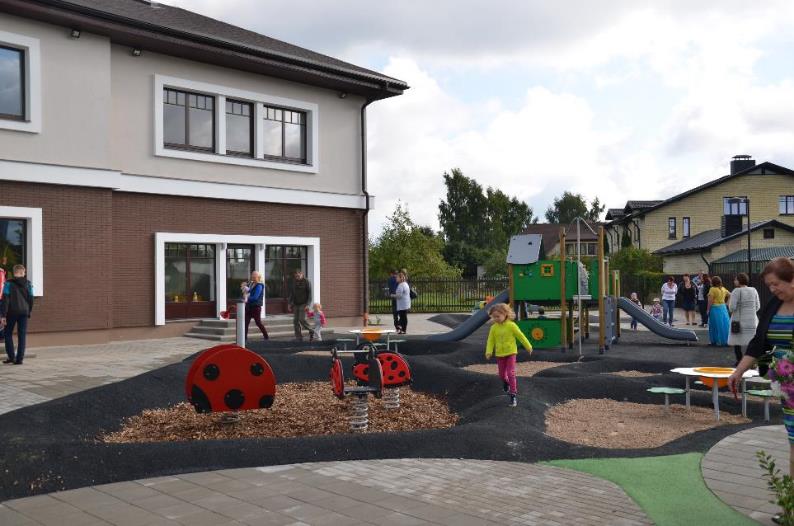 [Speaker Notes: Jaunākās izglītības iestādes

PII “Mārzemīte” 
PII “Mārzemīte” izbūvēta 2016.gadā 288 bērniem. Bērnudārzs veidots ar interesantu labiekārtojumu, kā arī mūsdienīgiem un oriģināliem risinājumiem daudzpusīgai bērnu attīstībai tiem draudzīgā vidē. Mazajiem mārupiešiem piedāvāta šim laikmetam piederīga ēka ar ergonomisku rotaļu laukumu, kurā pieejamas kāpelējamās, virvju atrakcijas un citas papildu konstrukcijas bērnu motoro iemaņu un kustības aparāta attīstībai. 

PII “Lienīte” Pērses ielā 
Pašvaldības pirmsskolas izglītības iestādes “Lienīte” mazā māja svinīgi atklāta 2015.gada 5.septembrī, radot 96 jaunas bērnudārza vietas pašiem mazākajiem, no 1,5 - 3 gadu vecumam. Jaunā divstāvu ēka atrodas skaistā vietā – Mārupītes krastā, simtgadīga ozola pakājē. Tā celta no ekoloģiskiem materiāliem, izmantojot modernas tehnoloģijas un interesantus arhitektoniskus risinājumus. Bērnudārza iekšpagalms labiekārtots, izmantojot oriģinālu reljefa segumu, radot mazajiem interesantu vidi, kur attīstīties un pilnveidoties, apvienojot atpūtu ar bērnu vecumam atbilstošām aktivitātēm svaigā gaisā. 
Valsts mēroga skatē „Gada labākā būve Latvijā 2015” PII “Lienīte” mazā māja Pērses ielā ieguvusi atzinību nominācijā “Ainava”. 

Jaunā pirmsskolas izglītības iestāde tiek paredzēta 384 pirmsskolas vecuma bērniem un tā atradīsies Ozolu ielā 2, Jaunmārupē, Mārupes novadā. Tā kā Mārupes novadā īpaši aktuāls ir jautājums par bērnudārza vietām vecumā no 1,5 līdz 3 gadu vecumam, tad šobrīd plānots, ka 6 grupas būs tieši šī vecuma bērniem. 
 
Šogad plānota Jaunmārupes būvprojekta izstrāde, būvniecību plānos uzsākt nākamajā gadā. Ir noslēgts līgums ar SIA “Arhitekta G.Vīksnas birojs” par būvprojekta izstrādi ar kopējo summu 362 826,72 eiro un par autoruzraudzību – 24 584,05 eiro apmērā.
 
Bērnudārza būvniecības izmaksas varēsim pateikt tikai pēc tam, kad tiks izsludināts un noslēgsies iepirkumu konkurss par būvniecību. Provizoriskās izmaksu aplēses varētu būt no 8 līdz 10 miljoniem eiro.
 
Pirmsskolas izglītības iestādi plānots būvēt par pašvaldības līdzekļiem, ņemot aizņēmumu Valsts kasē.]
Mārupes vidusskola
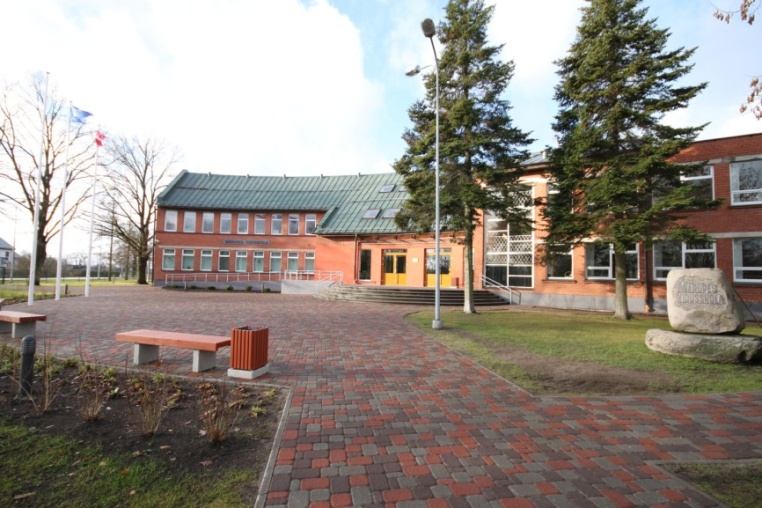 SAM 8.1.2. “Mārupes vidusskolas mācību vides uzlabošana”, projekta izmaksas
2,7 milj.EUR

Mārupes vidusskolas vecā korpusa un tai pieguļošā sporta laukuma pārbūve
Kopējās izmaksas
5,55 milj. EUR
Skola 2016.gadā nosvinējusi
105 gadu jubileju
No 2019.gada septembra piešķirts ĢIMNĀZIJAS statuss
Jaunmārupes pamatskola
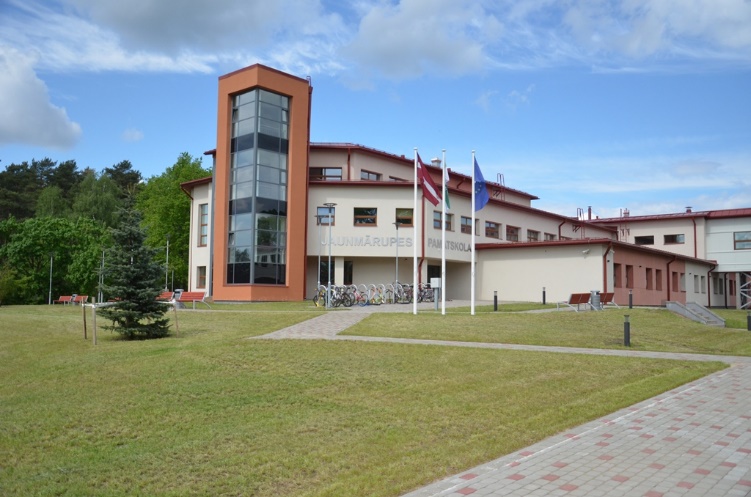 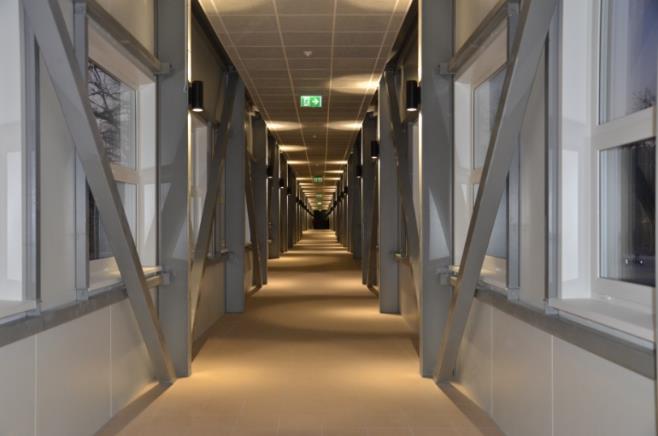 Jauna piebūve atklāta 2016.gada martā
Divi jauni stadioni atklāti 2018.gadā
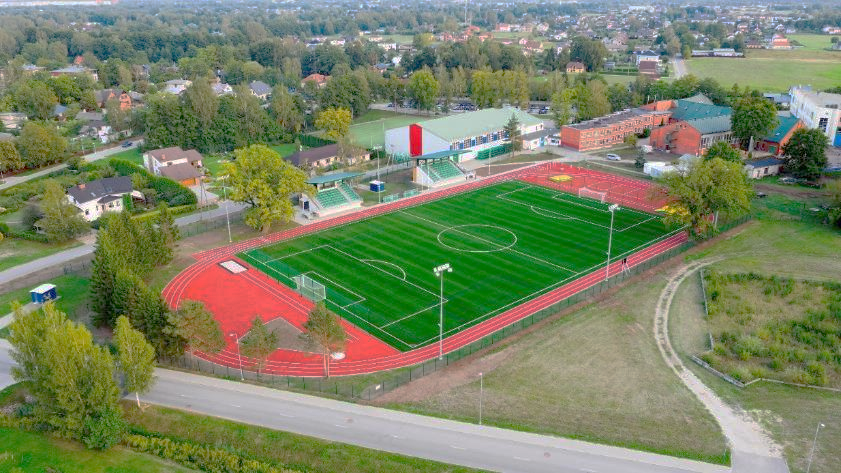 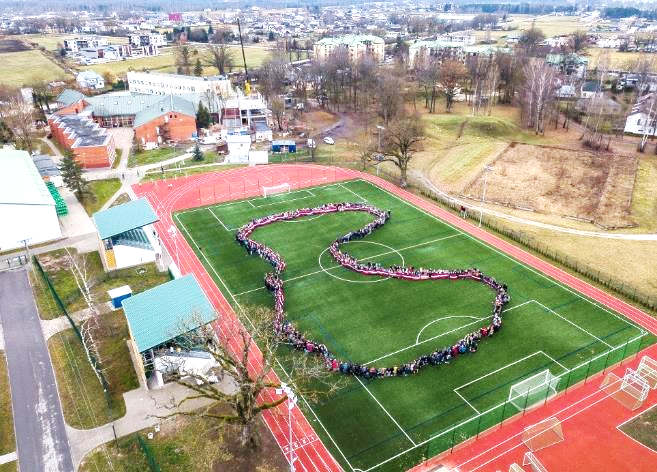 Mārupes vidusskolas
stadions
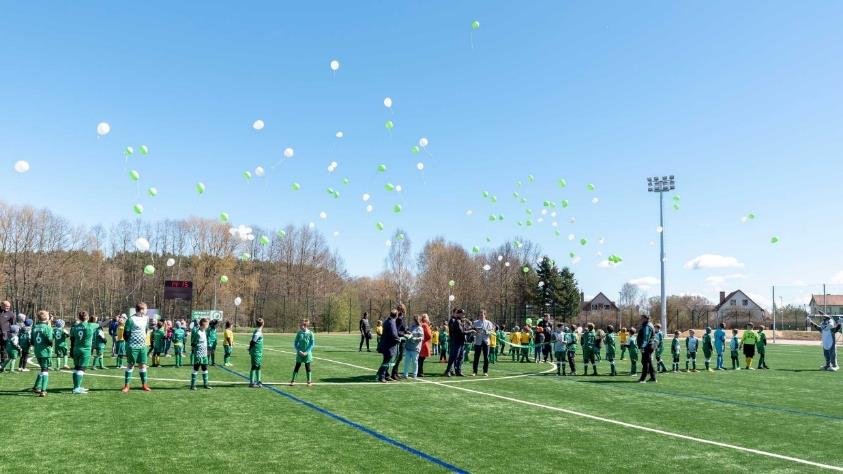 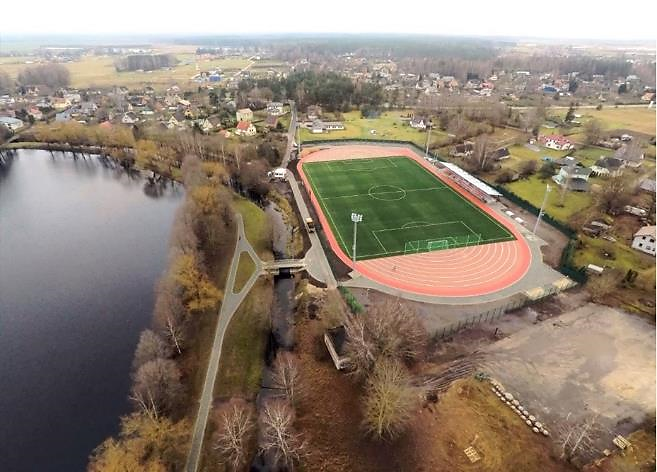 Jaunmārupes pamatskolas stadions
Esam zaļi
Jau no 2012.gada novadā ieviests Latvijā vienīgais atkritumu šķirošanas modelis, savācot sadzīves atkritumus no katras privātmājas
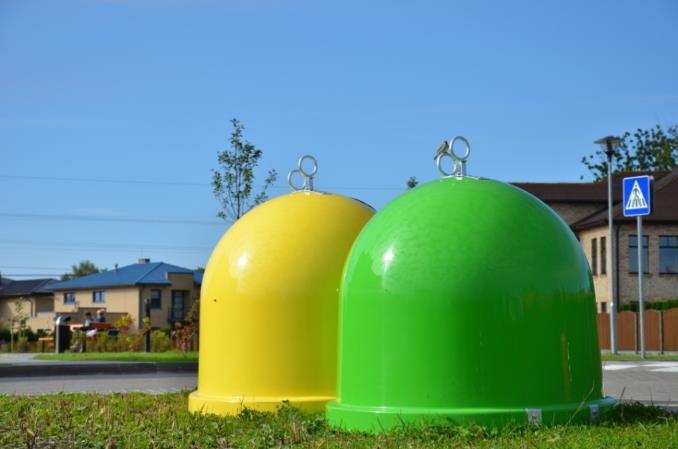 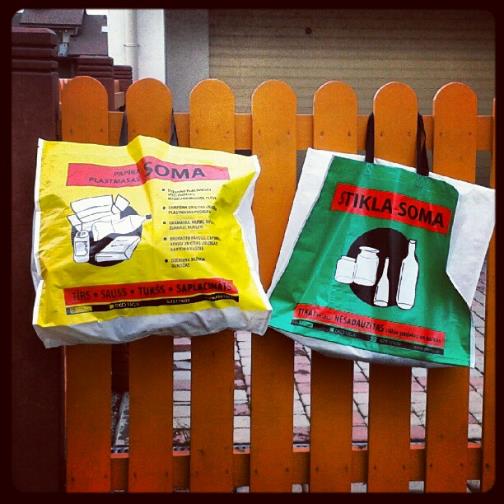 Publiskie zvani
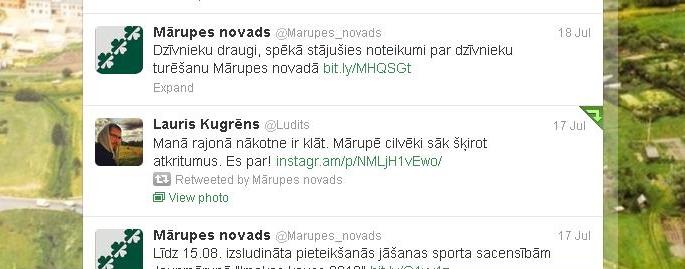 Ielu infrastruktūra
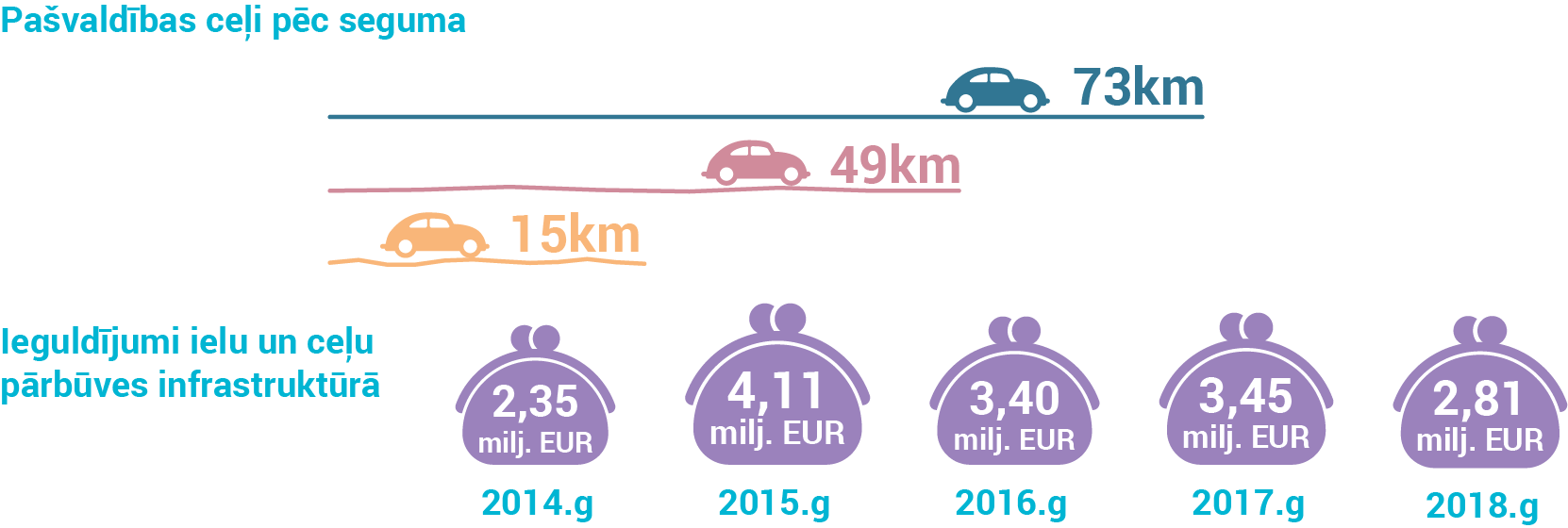 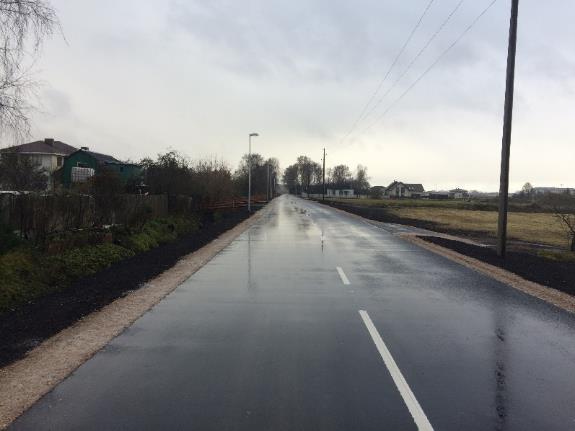 Ielu kopgarums novadā ~ 130 km,
no kuriem 50 km privātās ielas
Ielu infrastruktūra
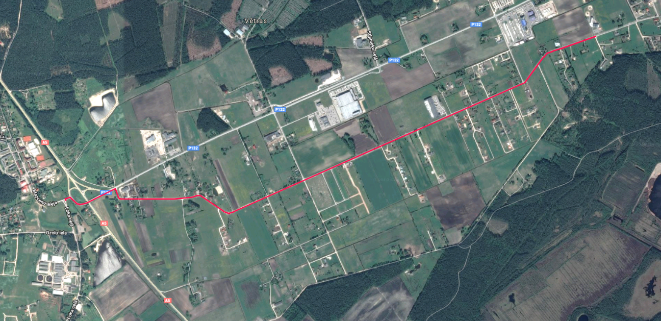 Veloceliņš no Mārupes uz Jaunmārupi pa Rožu ielu un Rožu ielas asfaltēšana līdz P132
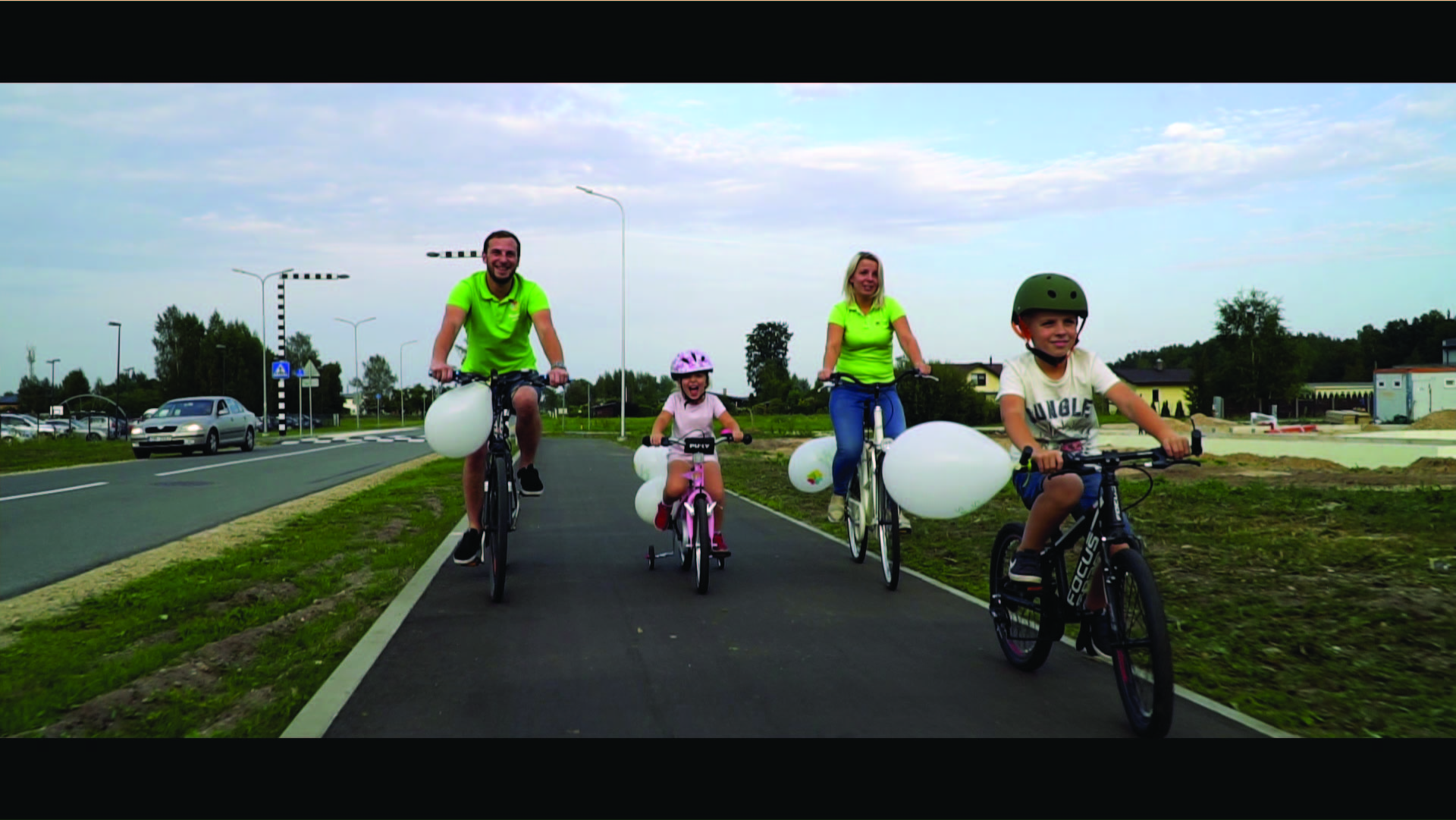 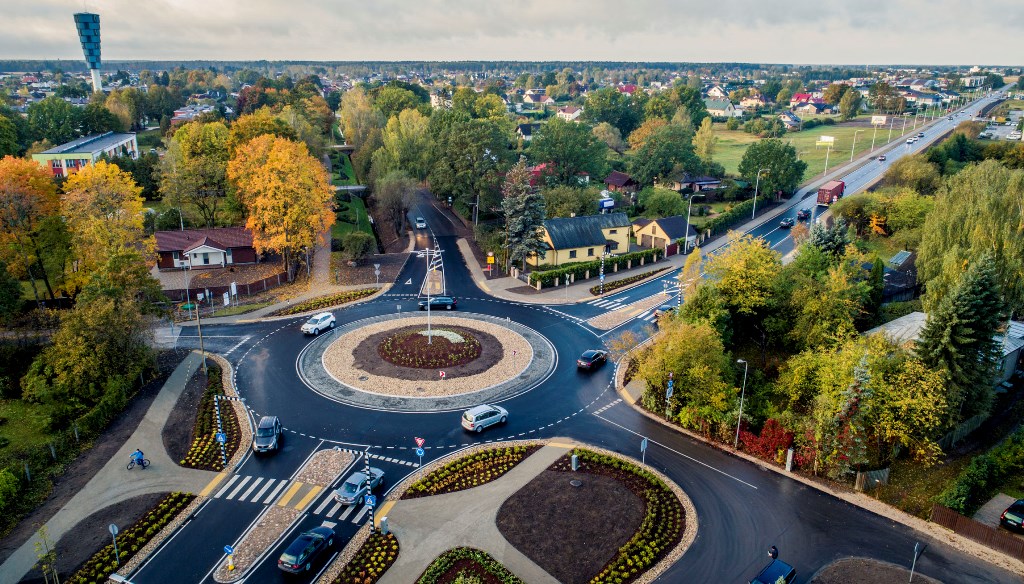 Daugavas ielas pārbūve
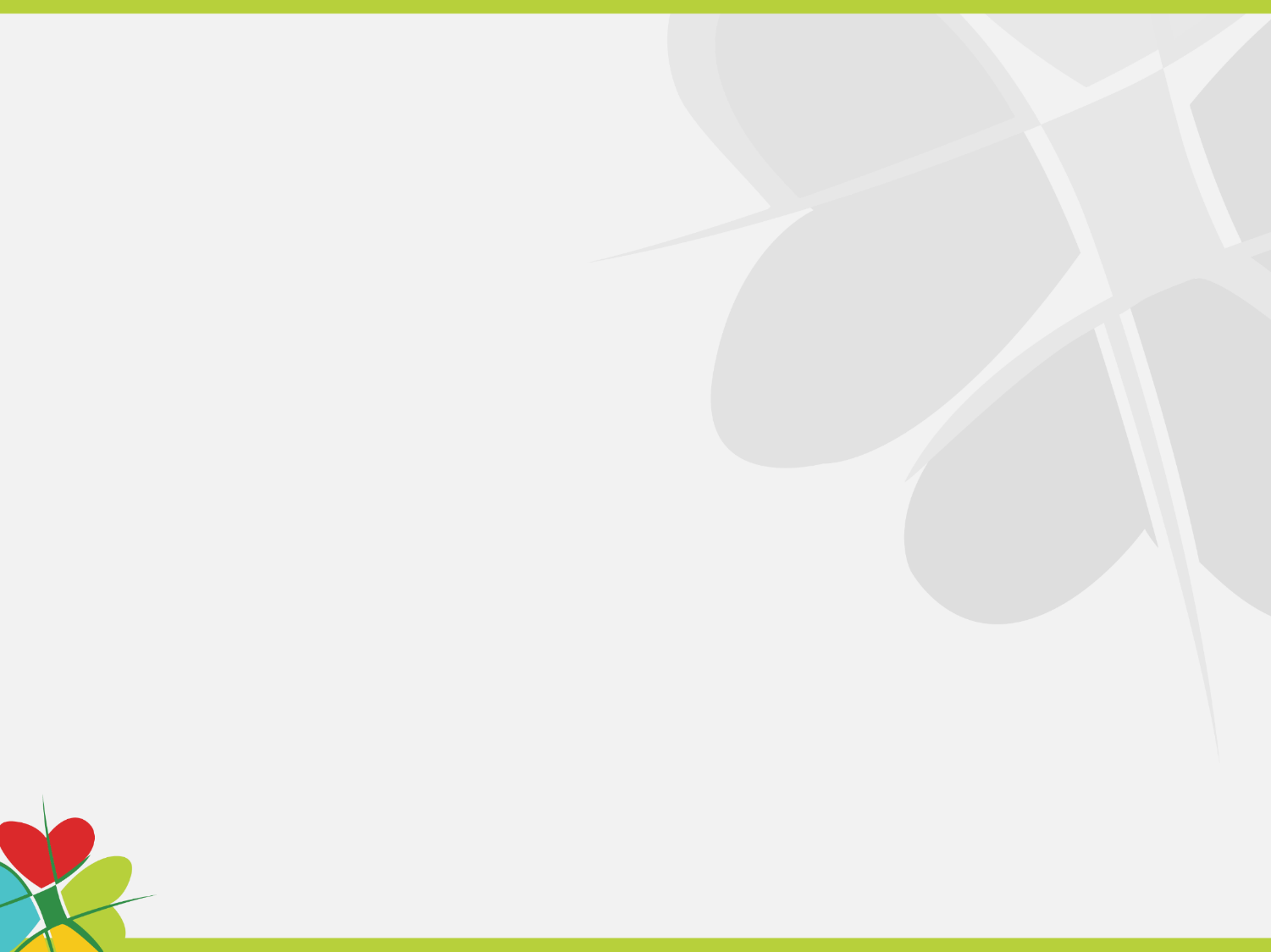 Uzņēmējdarbību veicinošs projekts
“Uzņēmējdarbības attīstībai nepieciešamās infrastruktūras attīstība Mārupes novadā” 

Dzirnieku ielas, ceļa C-16, C-13 un ceļa C-15 posma pārbūve
Kopējās izmaksas 2,55 milj. EUR
ERAF 1,5 milj. EUR

17 komersanti,
81 jauna darba vieta
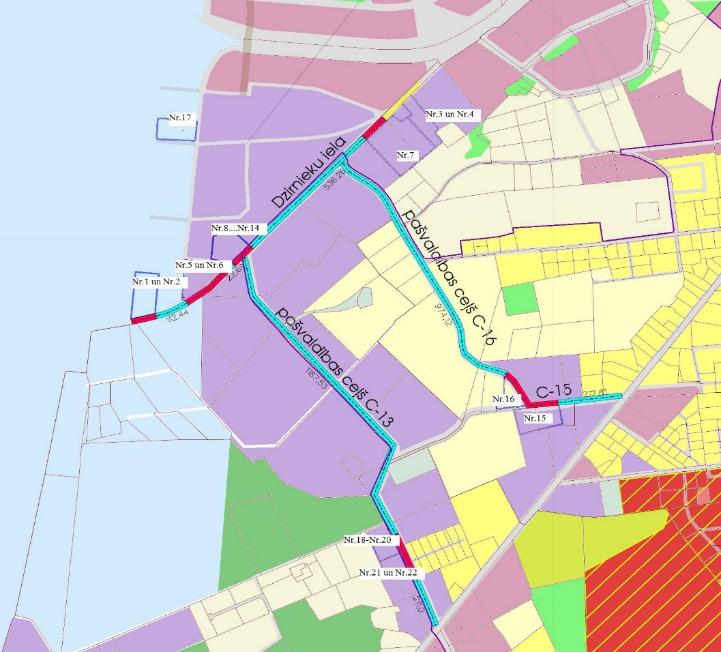 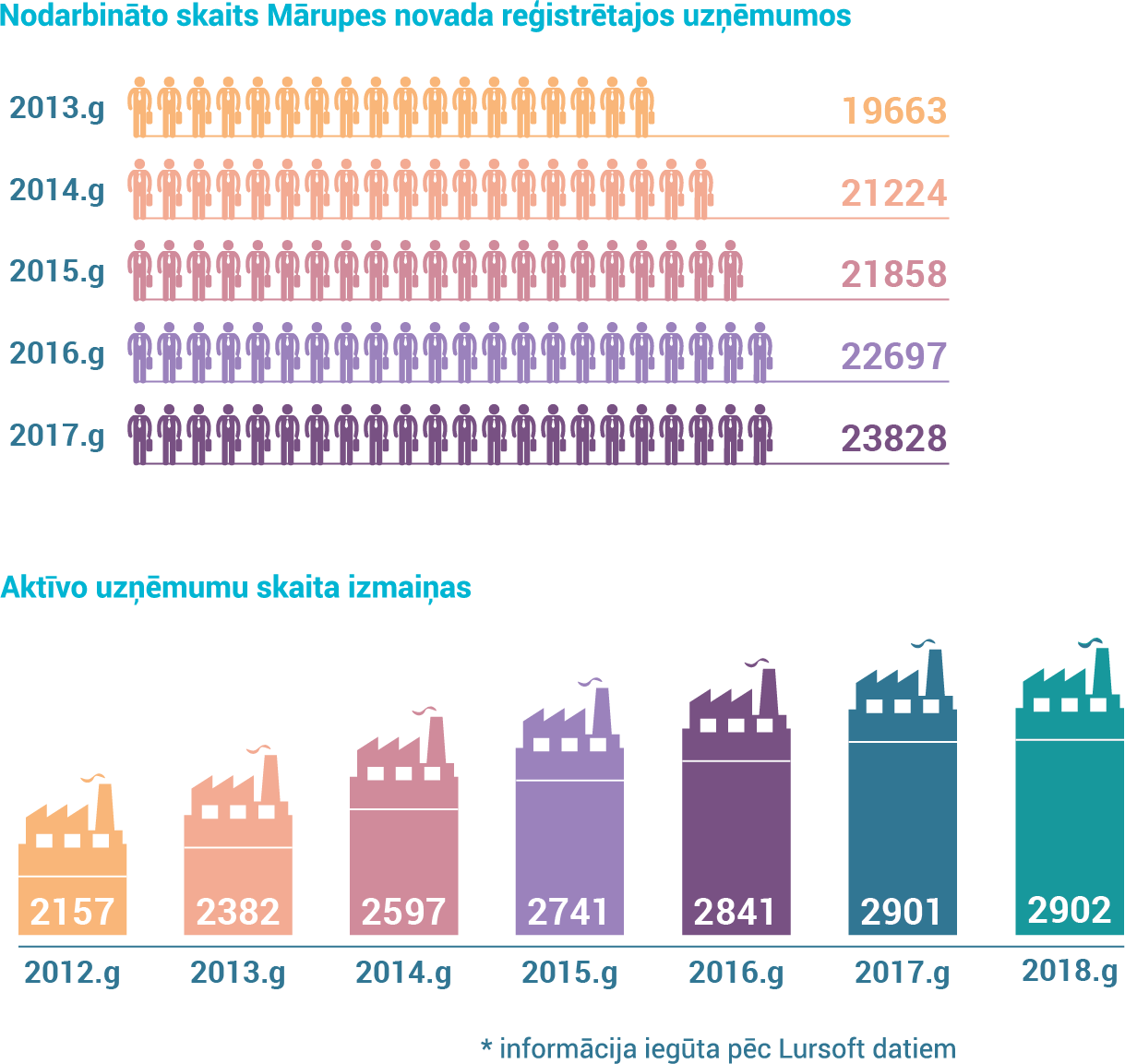 [Speaker Notes: 2,8 % bezdarba līmenis Mārupes novadā]
Sabiedrības līdzdalība
Padomēs darbojas uzņēmēji, iedzīvotāji un pašvaldības deputāti un speciālisti
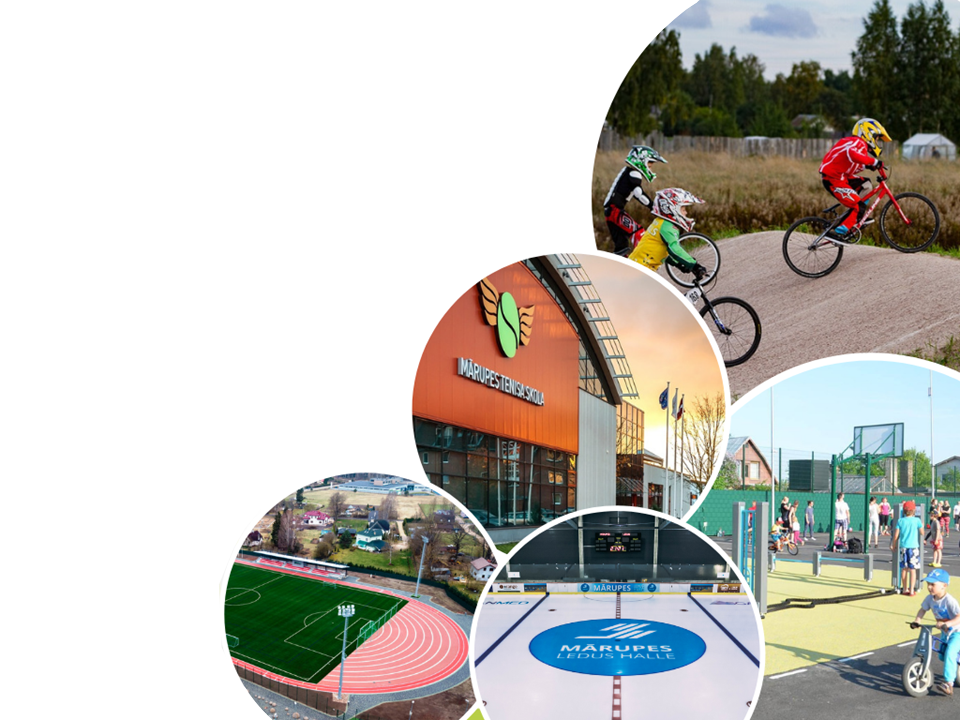 Mēs esam aktīvi…
BMX trase

3 tenisa korti

Mārupes Ledus halle

2 stadioni

Sporta laukums
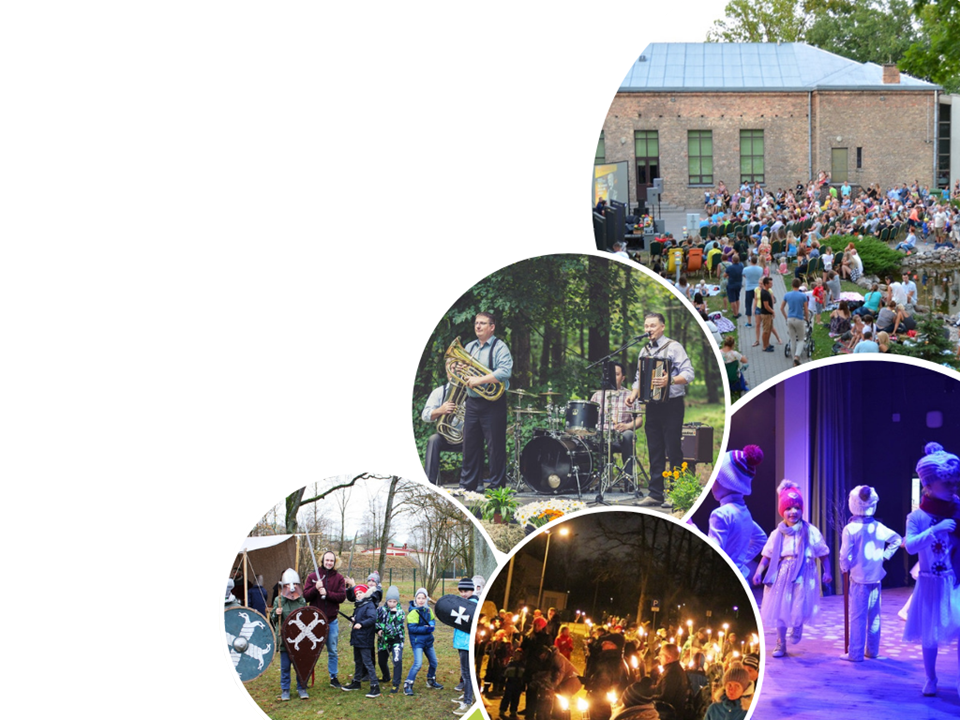 Kultūras pasākumi...
Brīvdabas kino vakari

Brīvdabas koncerti, balles

Ikgadējie svētki


Tematiskie pasākumi

Koncerti
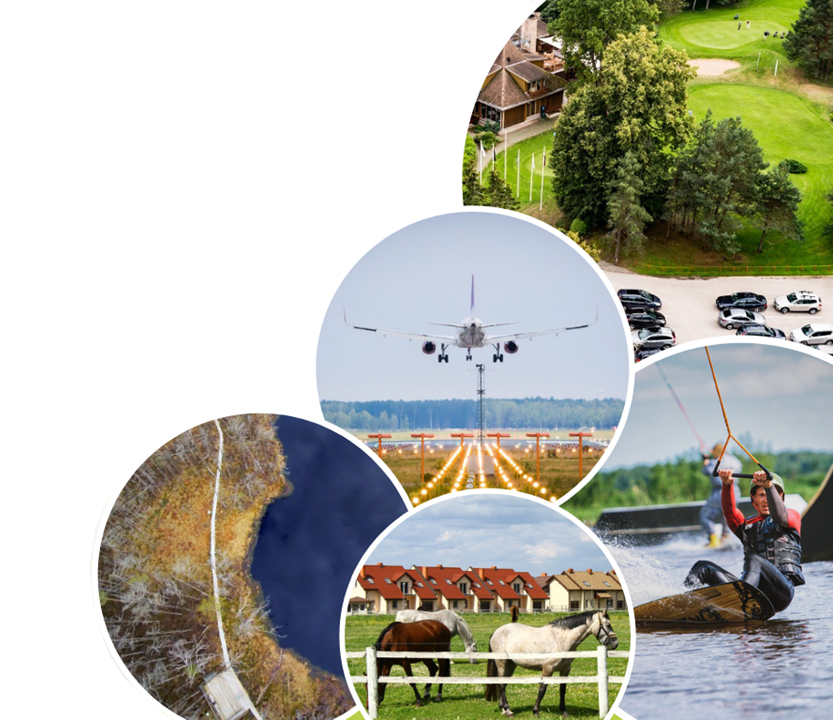 Ko darīt Mārupē…
Vecākais golfa laukums Latvijā «Viesturi»

Lidmašīnu skatu laukums

Cenas tīreļa
laipa

6 Zirgu staļļi
 

3 Veikparki
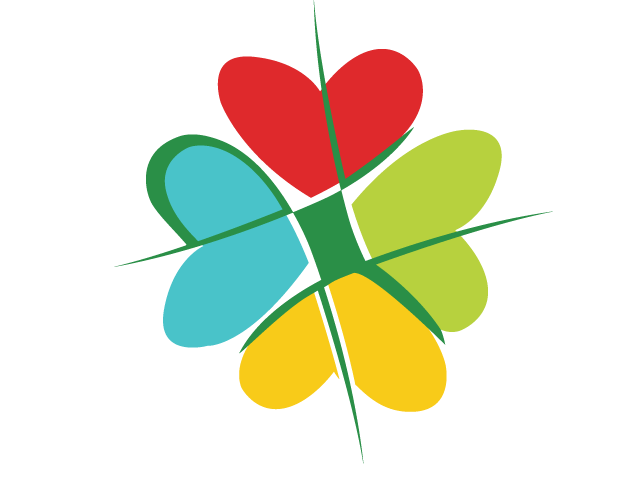 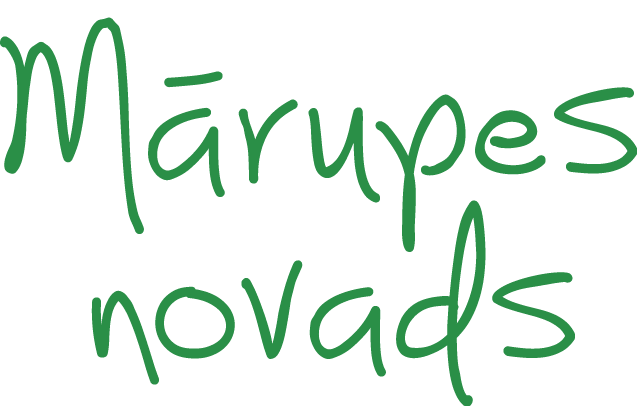